МБДОУ № 7 «Дюймовочка»
«ОГОРОД НА ОКНЕ»






Подготовила: 
Кравченко Ю.В.
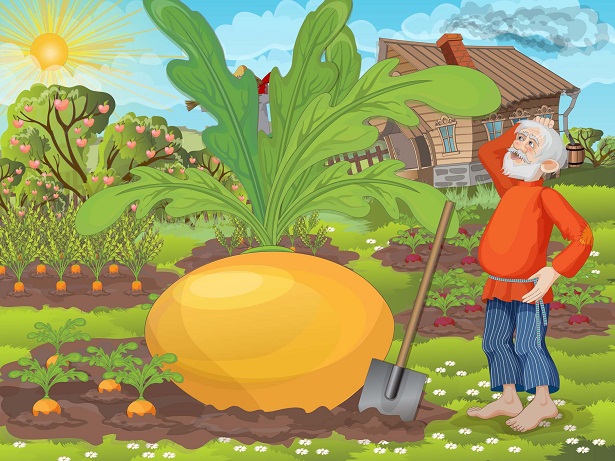 И вот что у нас получилось
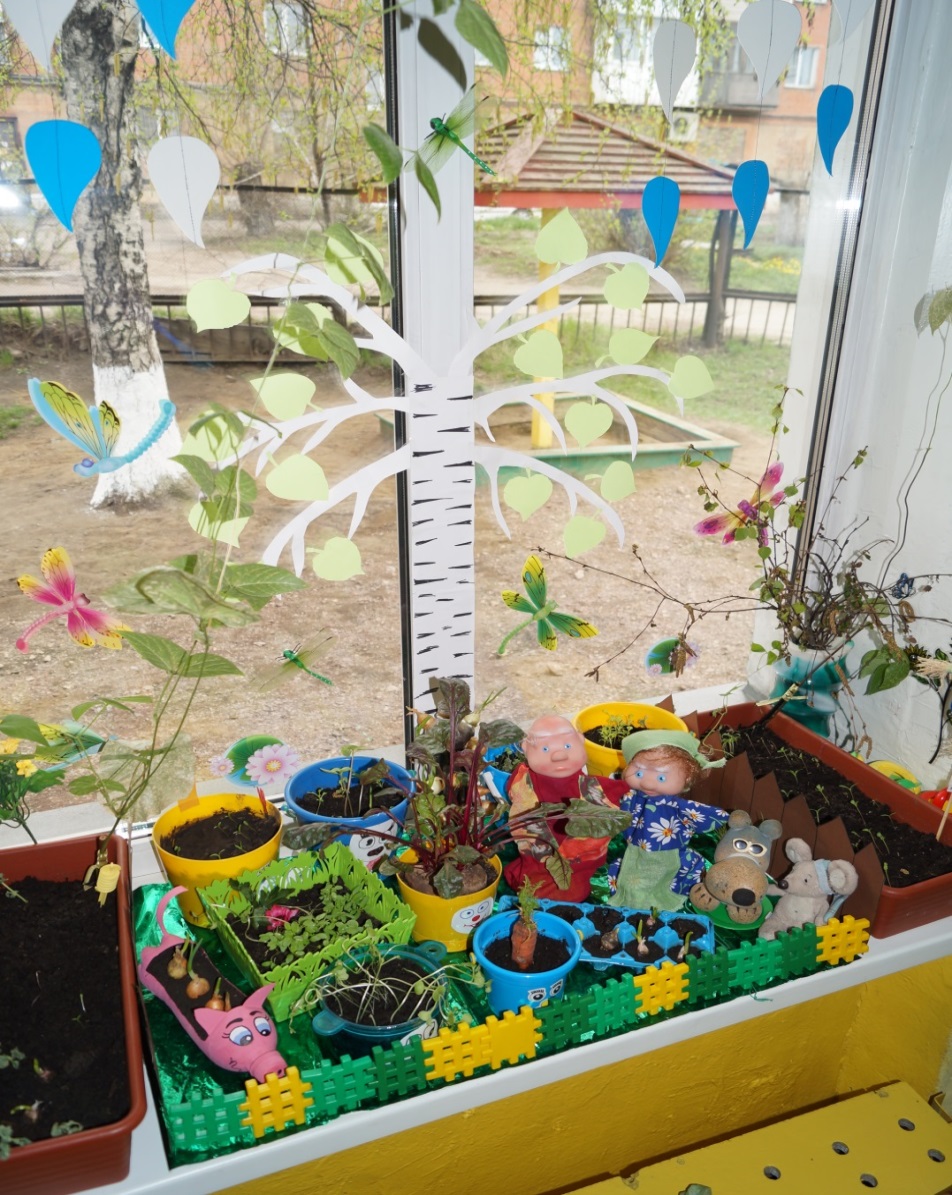 Огород мы посадили
Всех во круге удивили.
Лучок, горошек и салат
Настоящий вырос клад.
Поливали и рыхлили
Эксперименты проводили.
Все пойдет нам на обед
Приготовим винегрет!
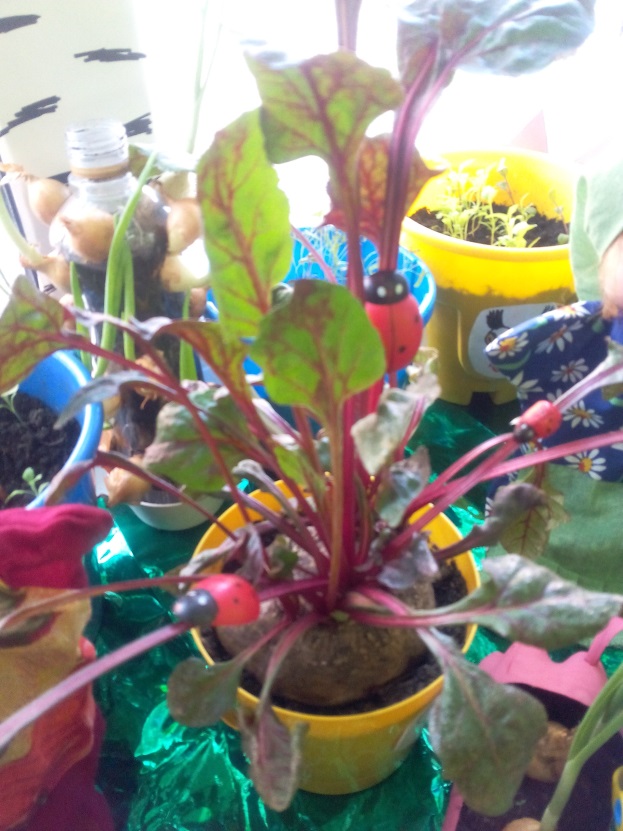 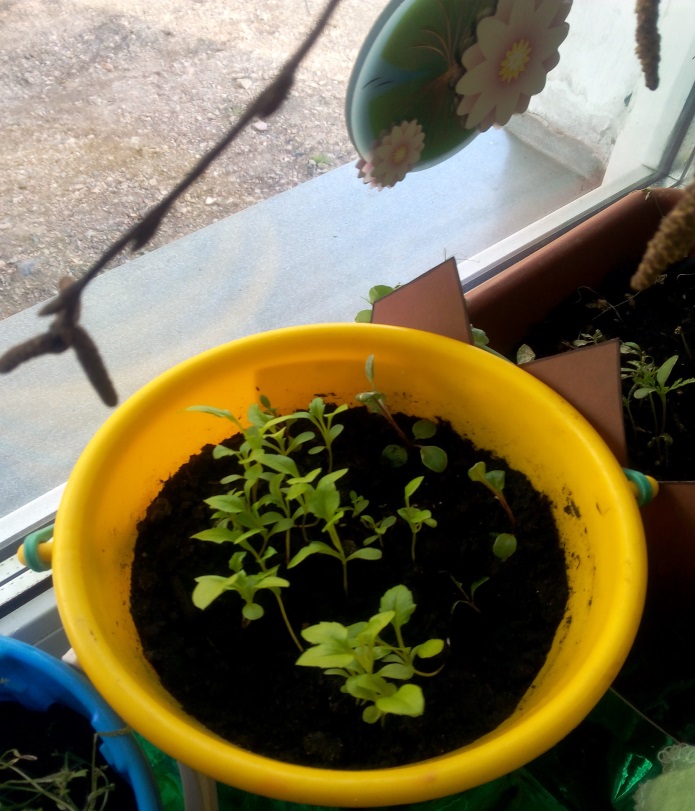 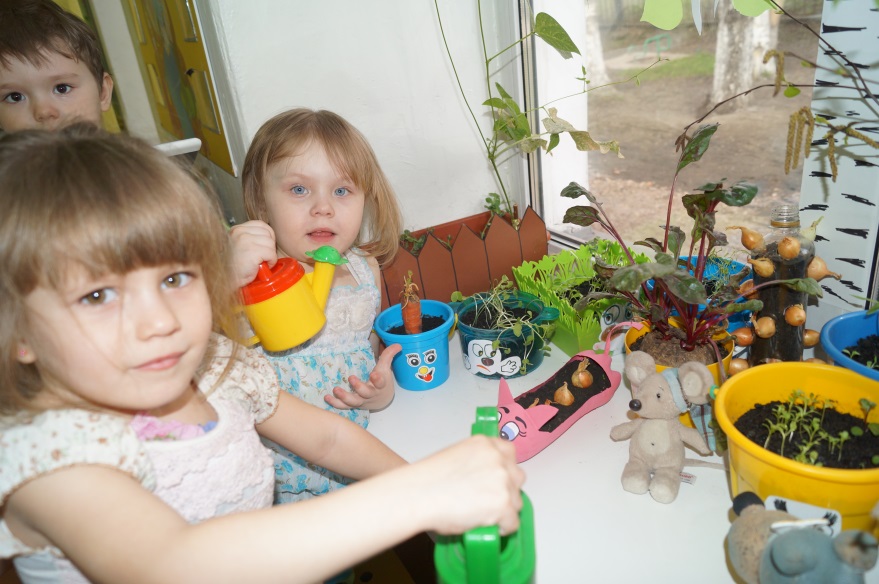 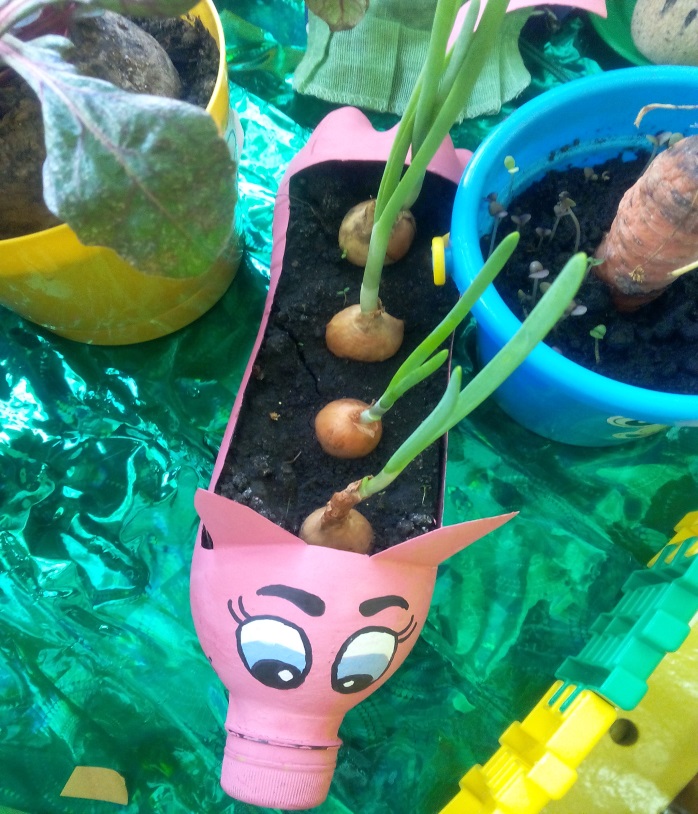 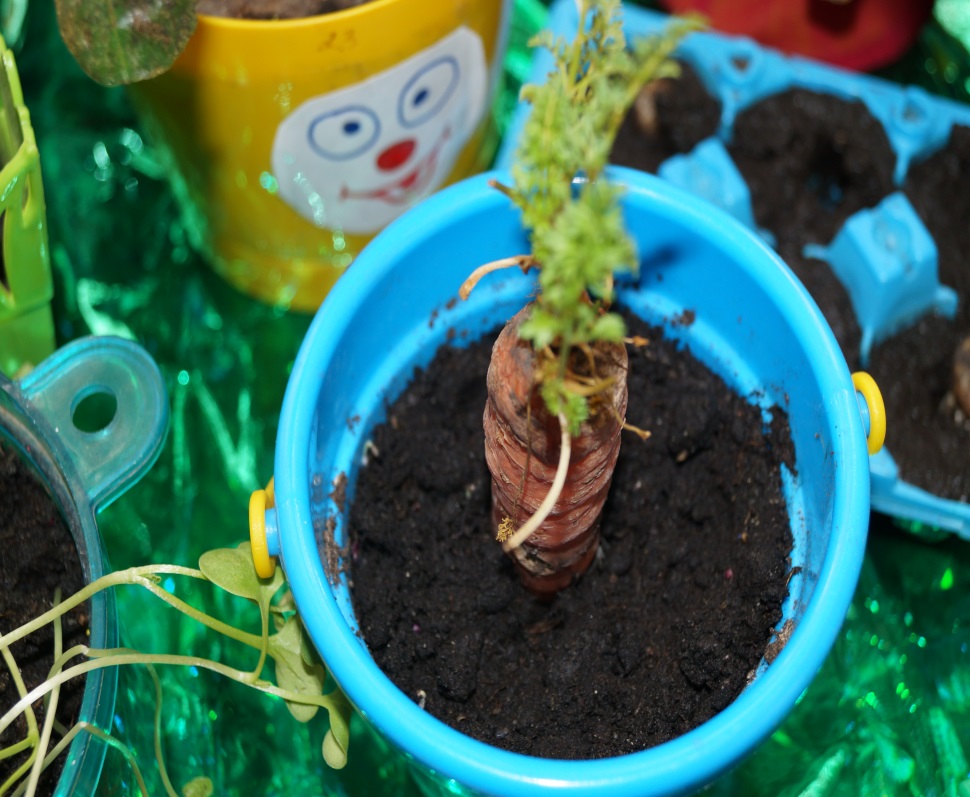 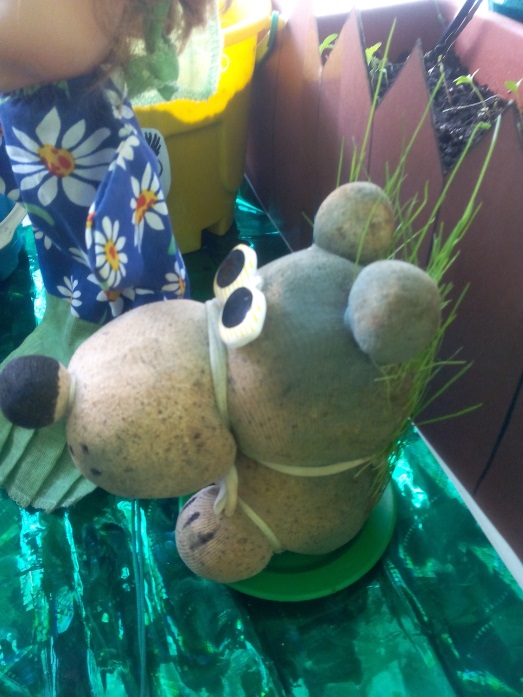 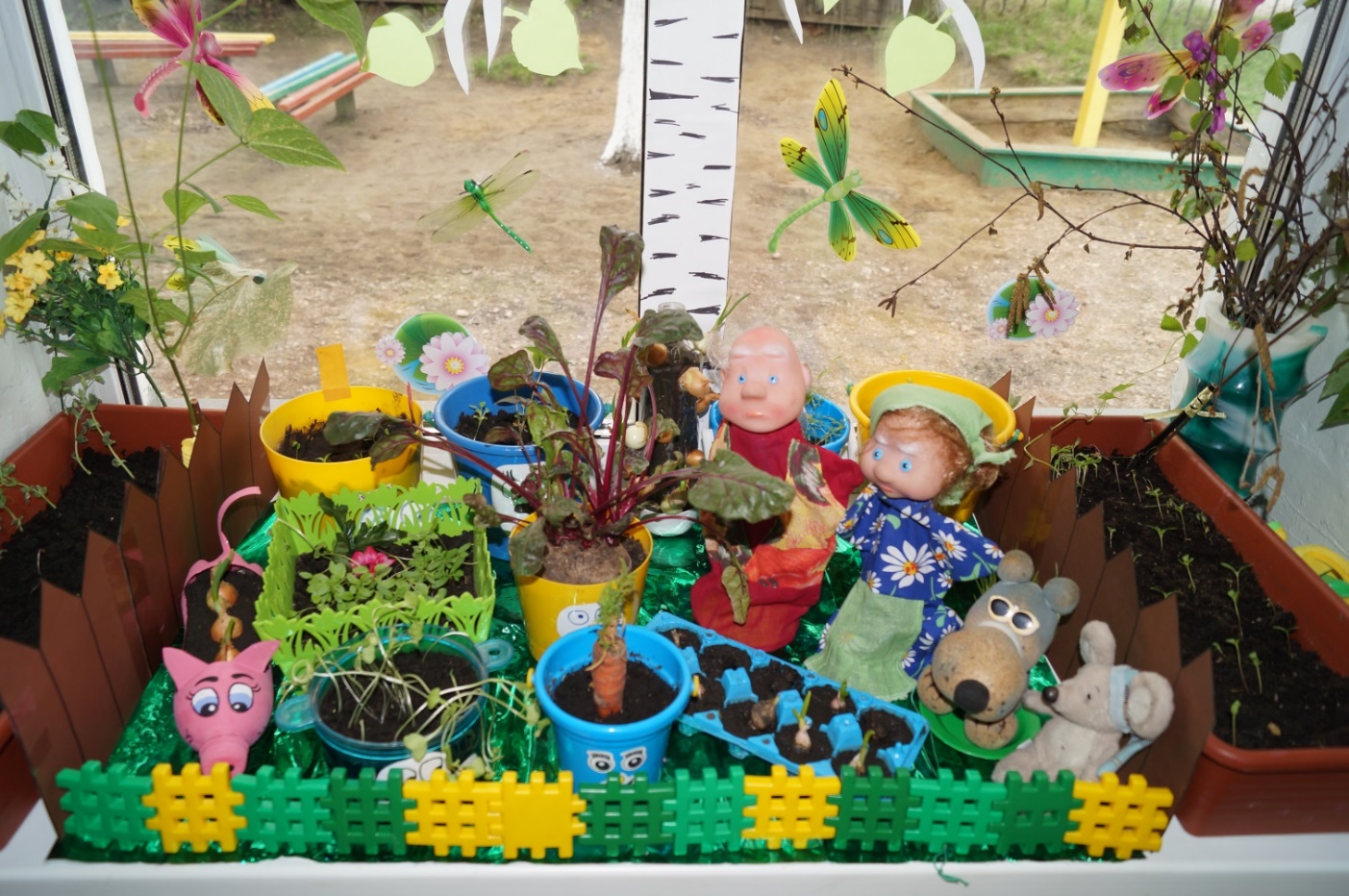 А у нас есть огород
Сказка добрая там ждет!
Жил в одной деревне дед
Вместе с бабкой много лет
Был у них огород,
Посмотрите Вот!!!
Цель конкурса:
Активизировать деятельность сотрудников по реализации экологического воспитания на тему «Огород на окне», в целях развития у детей познавательных интересов, расширение кругозора детей и обогащение развивающей среды в группах. Подготовка рассады для благоустройства территории  в летний  период.
Задачи конкурса:
С чего мы начинали?
Рассматривание семян через лупу и замачивание  семян фасоли
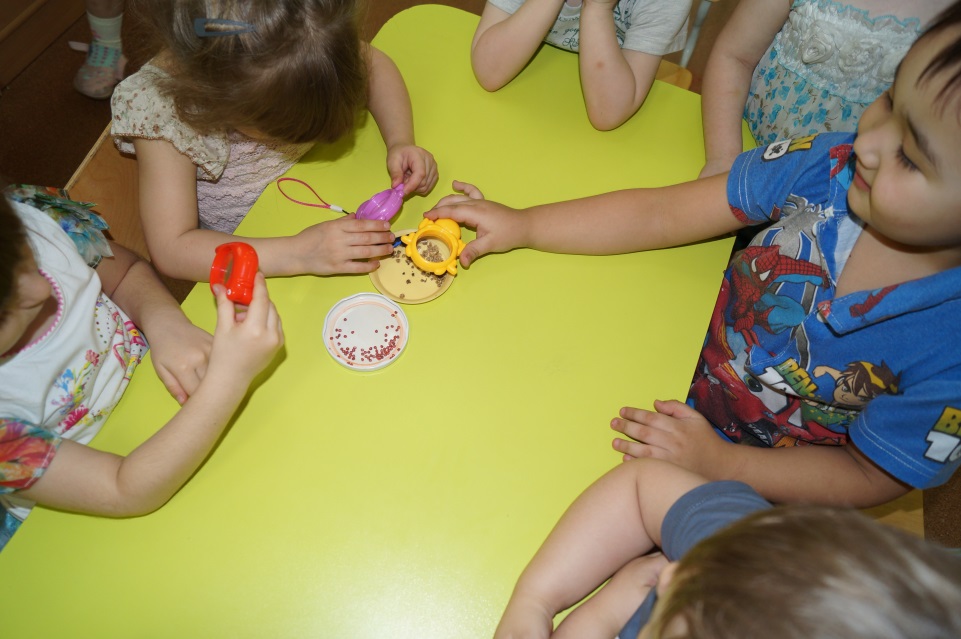 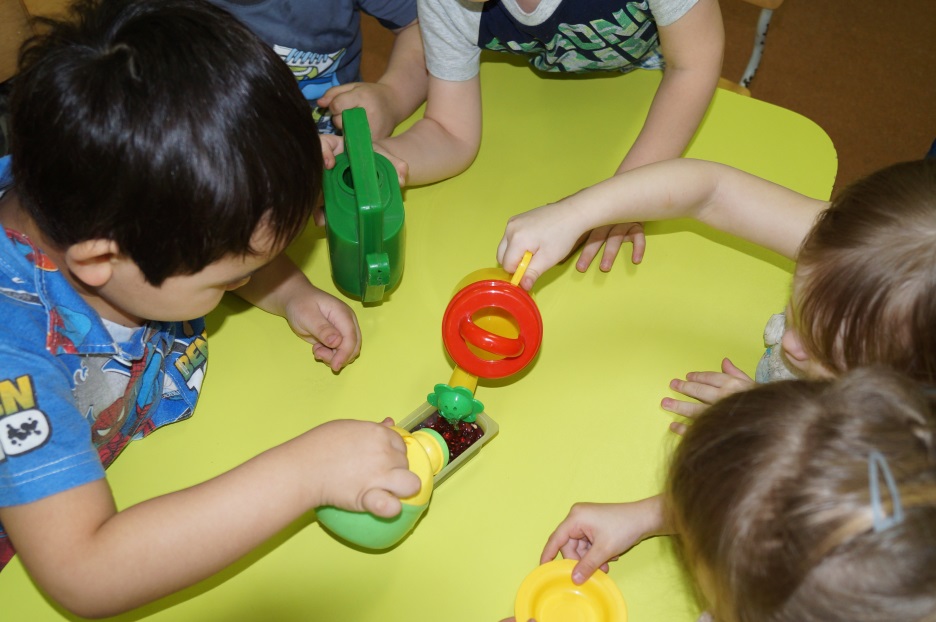 Посадили  огород
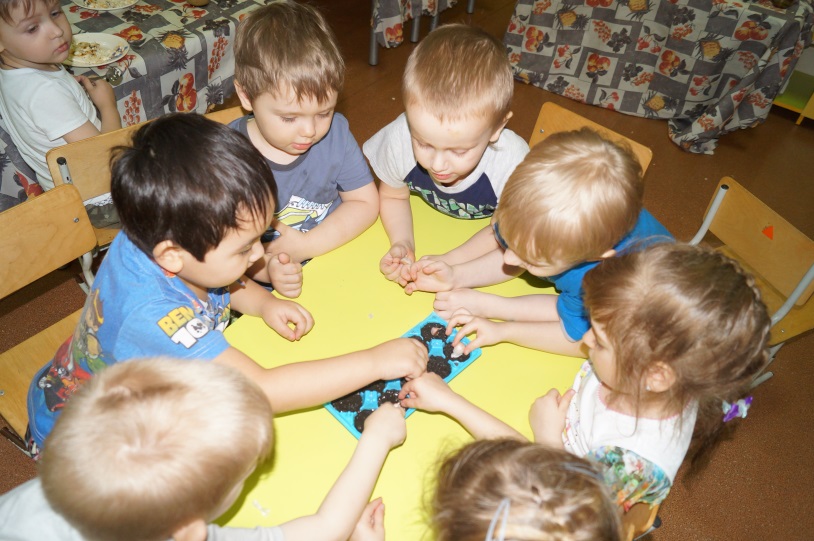 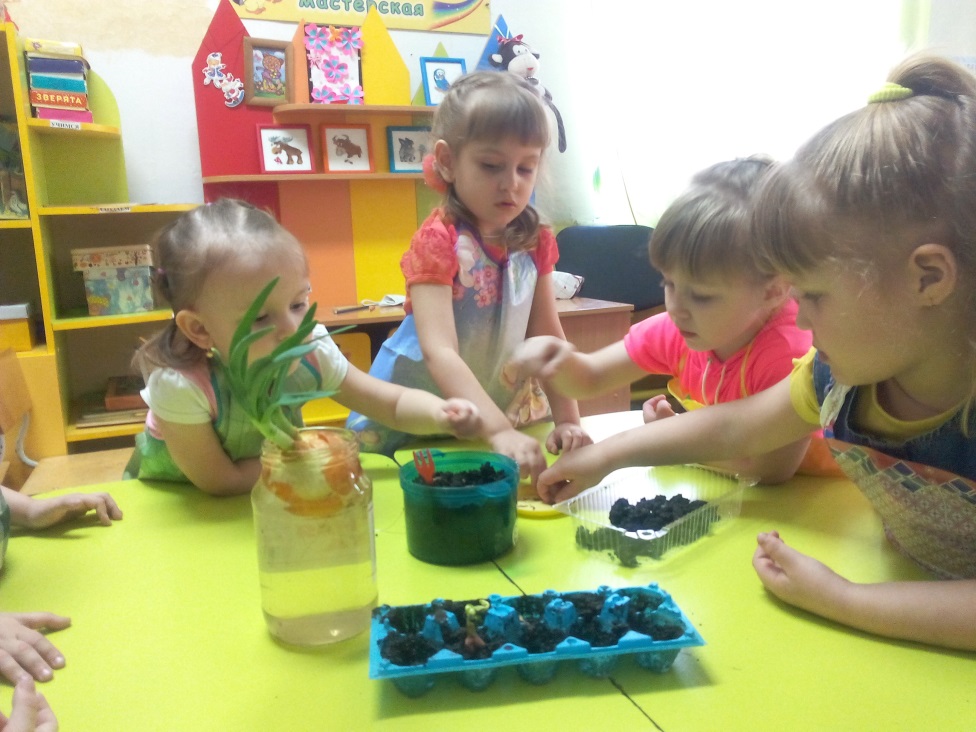 Мы ребята, малыши Любим мы трудиться. Вот посадим лук, Будем им гордиться.
Поливали и ухаживали
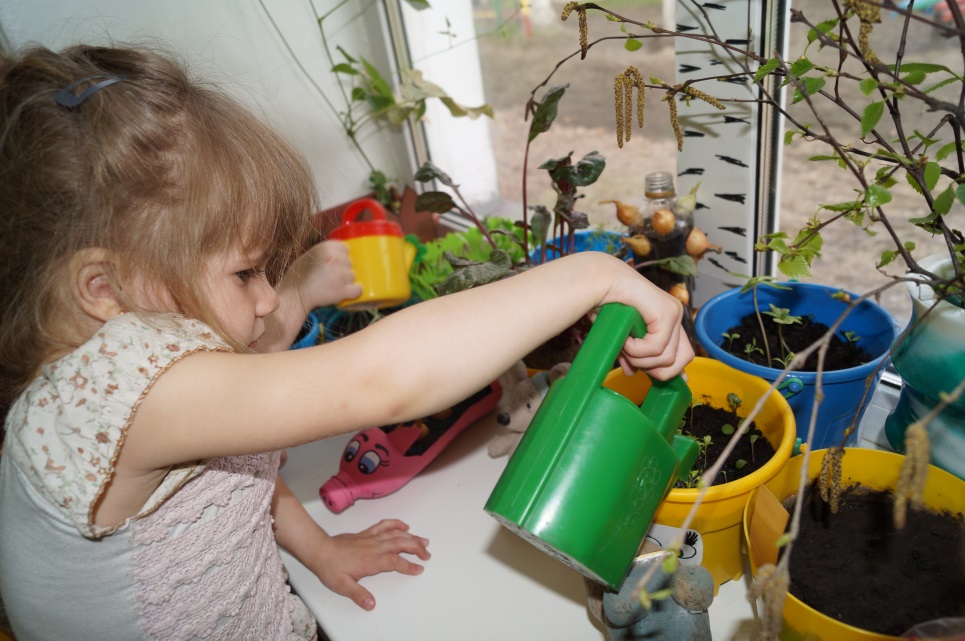 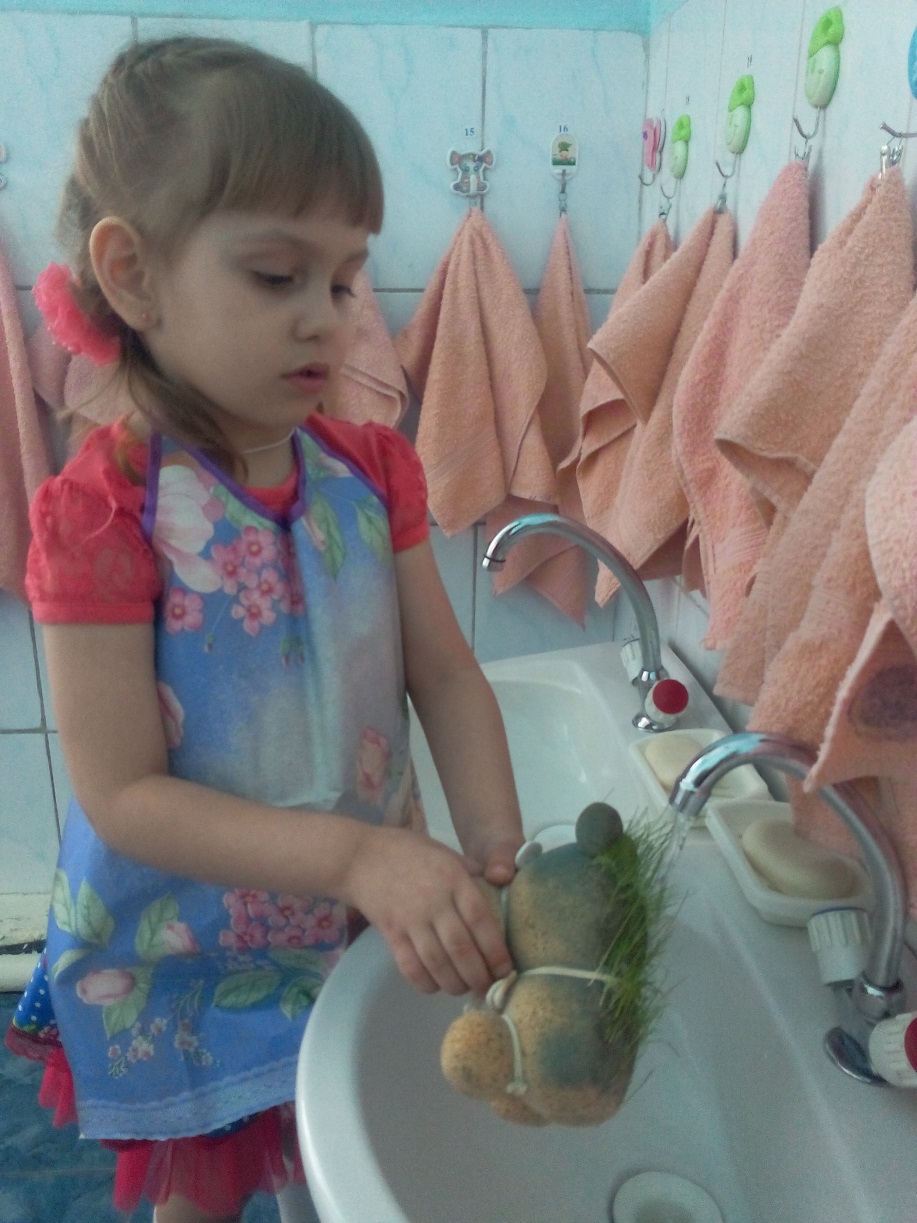 Играли в игры «Что растет  в огороде»
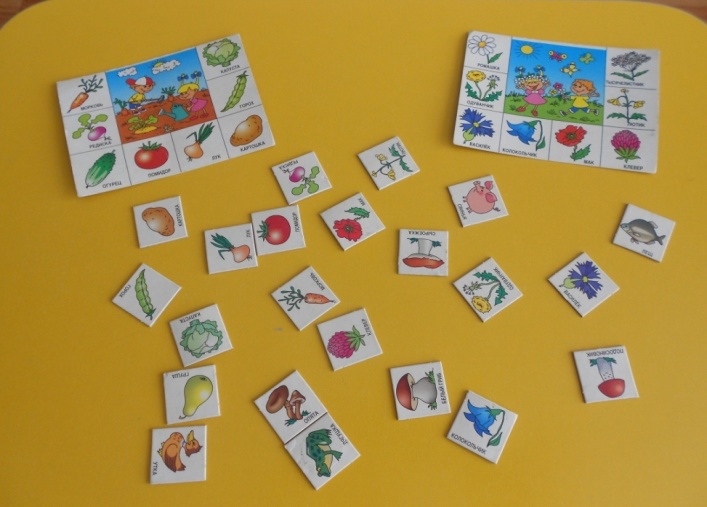 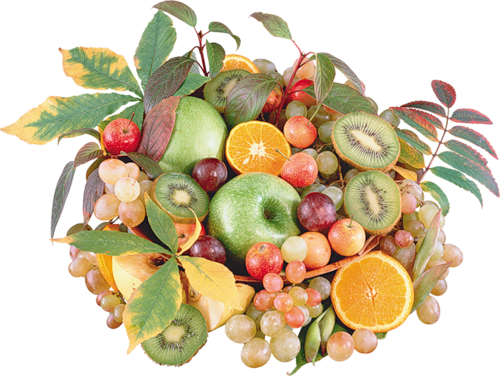 были получены следующие результаты:
В группе был создан «огород на окне».

Дети получили представления о том, что растения живые, их поливают, сажают, выращивают.

 Дети расширили  представления о труде взрослых, научились  правильно называть трудовые действия.

 Дети стали более уважительнее относится к труду.

 Все участники проекта (дети, воспитатели, родители) получили  положительные эмоции от полученных результатов.
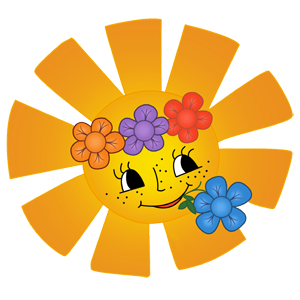 Спасибо за внимание!